MINISTÉRIO DA SAÚDE
OFICINA DE PREVENÇÃO DE OSTEOPOROSE, 
QUEDAS E FRATURAS 
Cuiabá-MT

Quedas em pessoas idosas: Fatores de Risco, Prevenção e Impactos



Wendel Rodrigo Teixeira Pimentel
Assesor Técnico da COSAPI/DAET/SAS/MS
1 de Outubro Dia Internacional das Pessoa Idosas
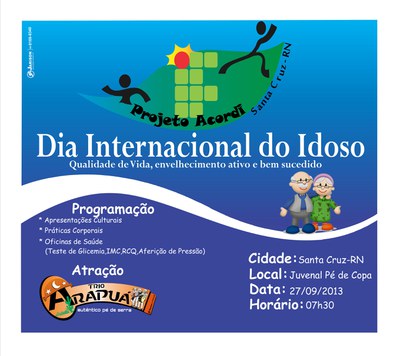 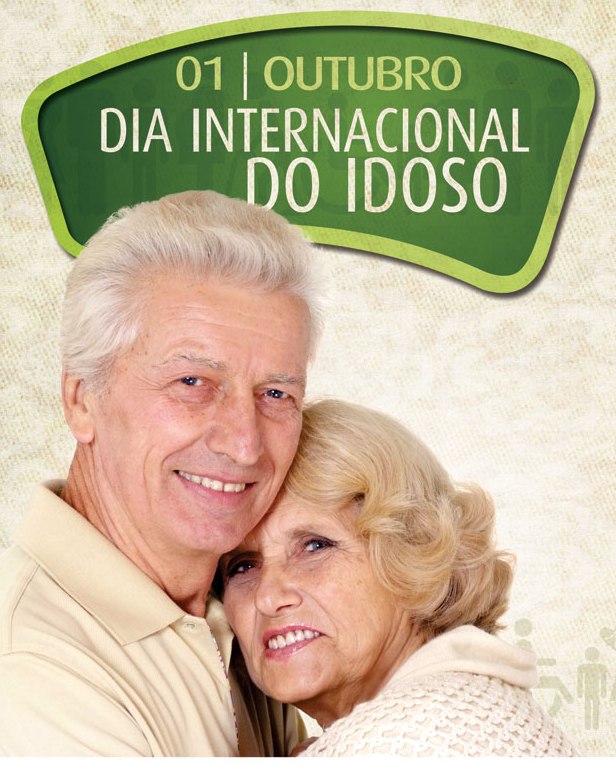 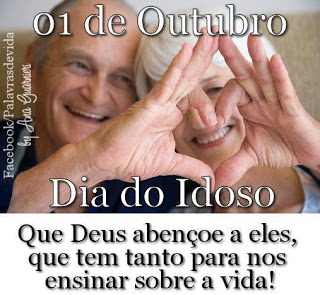 Este dia foi instituído em 1991 pela (ONU) Organização das Nações Unidas e tem como objetivo sensibilizar a sociedade para as questões do envelhecimento e a necessidade de proteger e cuidar a população mais idosa.
ENVELHECIMENTO POPULACIONAL
Foco recorrente de políticas públicas em todo mundo.                                     (BELTRÃO et al.,2004; OLIVEIRA, 2006)
PESSOA IDOSA
Pessoa com idade igual ou superior a 60 anos.

Estatuto do Idoso:  LEI nº 10.741 de 1º de Outubro de 2003.
MINISTÉRIO DA SAÚDE
DADOS BRASIL
Dimensão populacional: 195,2 milhões

Quantidade de pessoas idosas acima de 60 anos: 23,5 milhões

Idosos que residem na zona urbana: 19,8 milhões

Idosos que residem na zona rural: 3,7 milhões

Expectativa de vida para ambos os sexos: 73 anos


                                                                                        Fonte:  IBGE - PNAD 2011
MINISTÉRIO DA SAÚDE
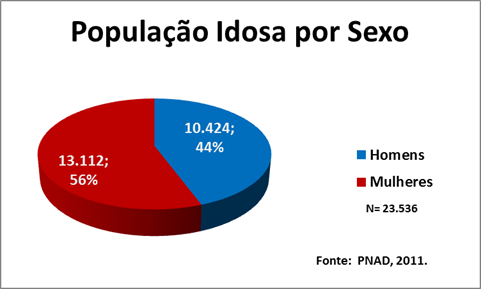 QUEDAS EM PESSOAS IDOSAS
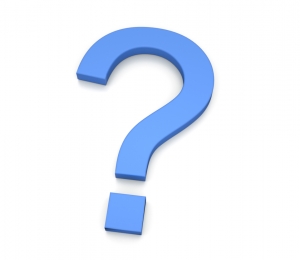 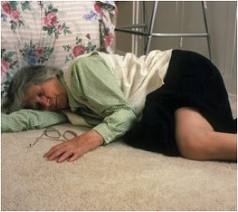 CONCEITO DE QUEDAS
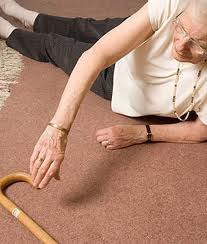 QUEDA
Deslocamento não-intencional do corpo para um nível inferior à posição inicial, com incapacidade de correção em tempo  hábil, determinado por circunstâncias multifatoriais que comprometem a estabilidade.  

(MENEZES E BACHION , 2008)
IMPACTOS E COMPLICAÇÕES DAS QUEDAS EM PESSOAS IDOSAS
FRATURAS  EM PESSOAS IDOSAS
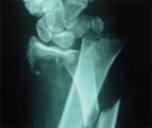 Fratura colo fêmur: principal causa de hospitalização aguda por queda. 

50% dos idosos fratura  de fêmur falecem em 1 ano.

Metade dos que sobrevivem ficam dependente dos cuidados de outras pessoas.

Tempo de permanência nos hospitais - entre 5,3 e 34,7 dias.
IMPACTOS  E COMPLICAÇÕES DAS QUEDAS
 EM PESSOAS IDOSAS
Os custos para a pessoa idosa que cai e faz uma fratura são grandes, repercute a toda família na medida em que a pessoa idosa que fratura um osso acaba hospitalizada e frequentemente é submetida a tratamento cirúrgico.
Os custos para o sistema de saúde também são altos e tem sido crescentes.
CUSTOS PARA O SUS
FONTE: DATASUS/ SIH
COMPLICAÇÕES DAS QUEDAS
 EM PESSOAS IDOSAS
Após a queda, o idoso pode restringir sua atividade por temor, pela dor, ou pela própria incapacidade funcional.
Reabilitação pós-queda pode ser demorada, e, no caso de imobilidade prolongada, leva a complicações como  úlceras de pressão.
QUEDAS EM PESSOAS IDOSAS
Elevado custo econômico e social, principalmente quando o idoso/a necessita de cuidados especializados em domicílio ou em instituições.
                                                                                                                                                   (BOHL et. al., 2010)
Reabilitação pós-queda pode ser demorada, e, no caso de imobilidade prolongada, leva a complicações como  úlceras de pressão.
Implicações direta para a qualidade de vida e bem estar das pessoas idosas.                    (NICOLUSSI et.al., 2012)
PREVENÇÃO : É PRECISO CONHECER PARA PREVENIR
Os Programas de Prevenção  das Quedas em Pessoas Idosas não devem se constituir em ações estratégicas isoladas, mas sim em intervenções integradas em três níveis:
1. Vigilância Epidemiológica
2. Aplicação de resultados de pesquisa sobre quedas
3. Capacitação e treinamento de profissionais por meio da disseminação de informações
1. Vigilância Epidemiológica :

 Dados relevantes sobre mortalidade direta e indireta, morbidade, incapacidade e hospitalização(número e dias de hospitalização) decorrente de quedas e de lesões por quedas possam ser monitorados de forma sistematizada; organizados, analisados e devolvidos aos gestores locais para ações a curto, médio e longo prazo. 

Estes instrumentos de coleta de dados devem conter informações  sobre eventos de quedas e lesões decorrentes de quedas em idosos da comunidade, em idosos hospitalizados e idosos em ILP;
2. Aplicação de resultados de pesquisa sobre quedas :

 

Aplicação de resultados de pesquisa sobre quedas com dados nacionais em programas específicos, ou seja, a transcrição de pesquisas sobre fatores de risco, instrumentos de rastreio e de identificação dos idosos de alto risco e intervenções mais eficazes e custo efetivas para prevenção e para o manejo do idoso que cai;
3. Capacitação e treinamento de profissionais por meio da disseminação de informações:

 Atenção Básica, para identificação do idoso com risco de queda e implementação de ações preventivas primárias relacionadas a fatores comportamentais, ambientais e intrínsecos, medidas primárias básicas como exercícios, otimização da visão funcional e revisão de doenças de base;

 Atenção Secundária e Terciária, para aplicação do manejo interdisciplinar e multidimensional voltado aos casos de idosos caidores recorrentes e/ou com fraturas, por meio de equipes especializadas.
A Organização Mundial de Saúde, em 2007, propôs um modelo para prevenção de quedas cujos pilares fundamentais estão ancorados na conscientização sobre o problema, na identificação dos idosos de risco e na intervenção sobre estes fatores de risco.
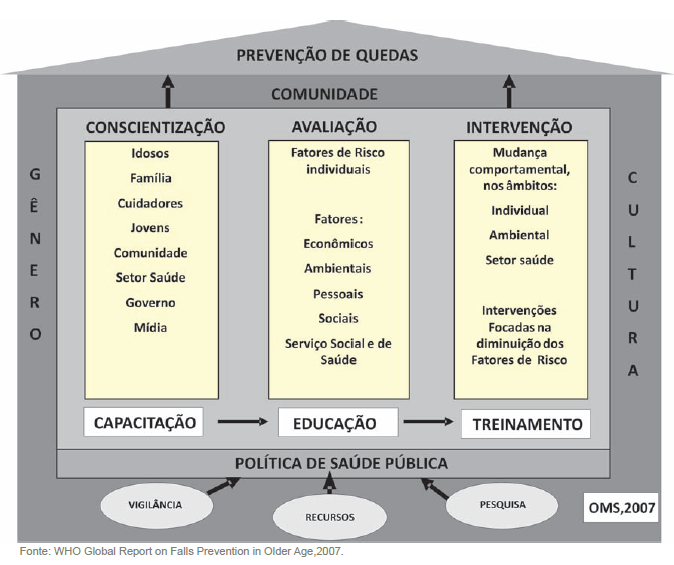 FATORES DE RISCO
FATORES EXTRÍNSECOS
FATORES EXTRÍNSECOS
TAPETES
PISOS ESCORREGADIOS
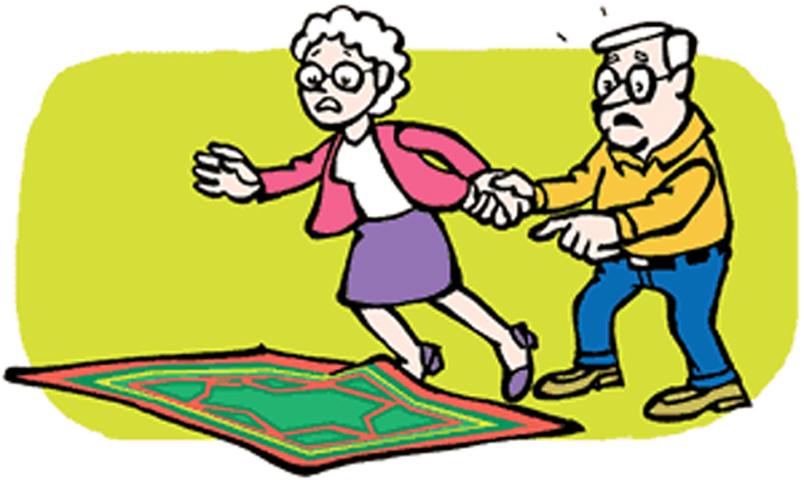 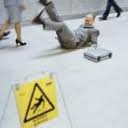 FATORES EXTRÍNSECOS
ESCADAS
CALÇADAS INADEQUADAS
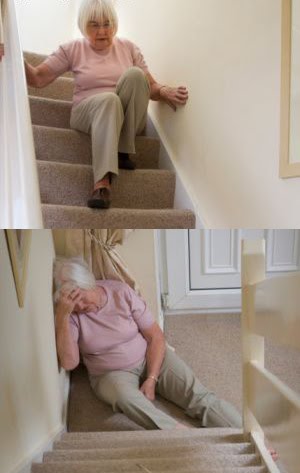 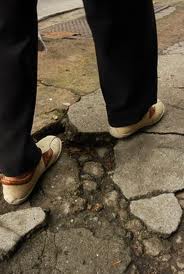 FATORES EXTRÍNSECOS
ANIMAIS DOMÉSTICOS
POUCA ILUMINAÇÃO
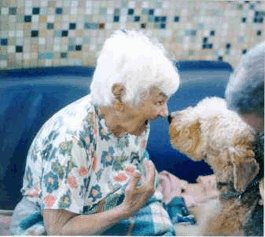 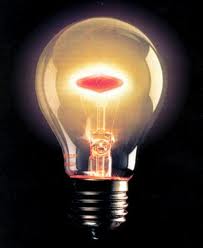 FATORES EXTRÍNSECOS
OBSTÁCULOS NO CAMINHO
AUSÊNCIA DE CORRIMÃOS
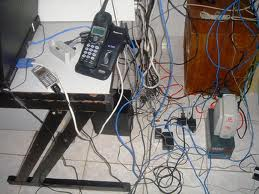 FATORES EXTRÍNSECOS
ROUPAS EXCESSIVAMENTE COMPRIDAS
ARMÁRIOS COM ALTURAS INADEQUADAS
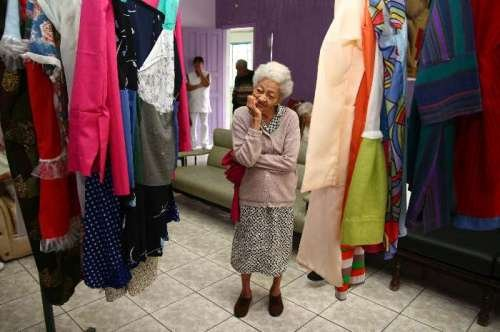 FATORES EXTRÍNSECOS
ALTURA DA CAMA
VIOLÊNCIA FÍSICA
FATORES INTRÍNSECOS
FATORES INTRÍNSECOS
DIMINUIÇÃO DO EQUILÍBRIO
DIMINUIÇÃO DA 
ACUIDADE VISUAL
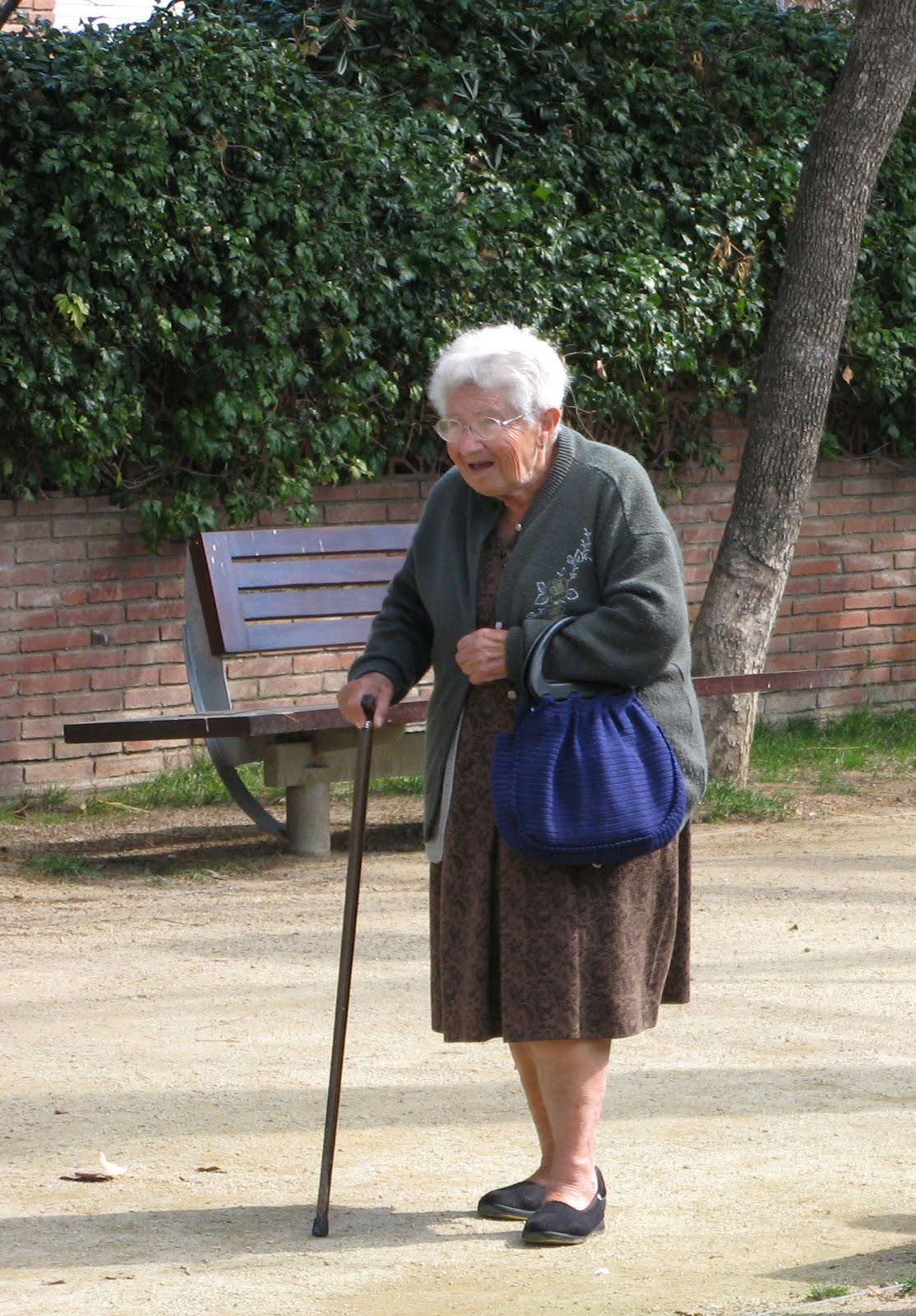 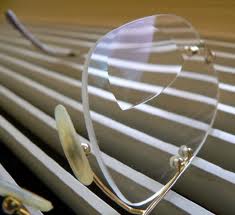 FATORES INTRÍNSECOS
IDOSOS  > 80 ANOS
SEXO FEMININO
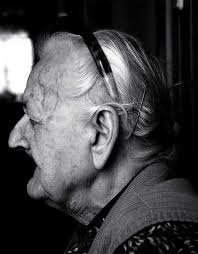 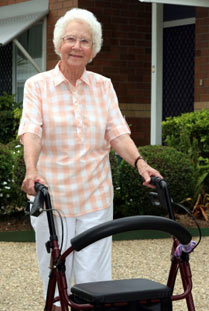 FATORES INTRÍNSECOS
ALTERAÇÕES NOS PÉS
USO DE MEDICAMENTOS
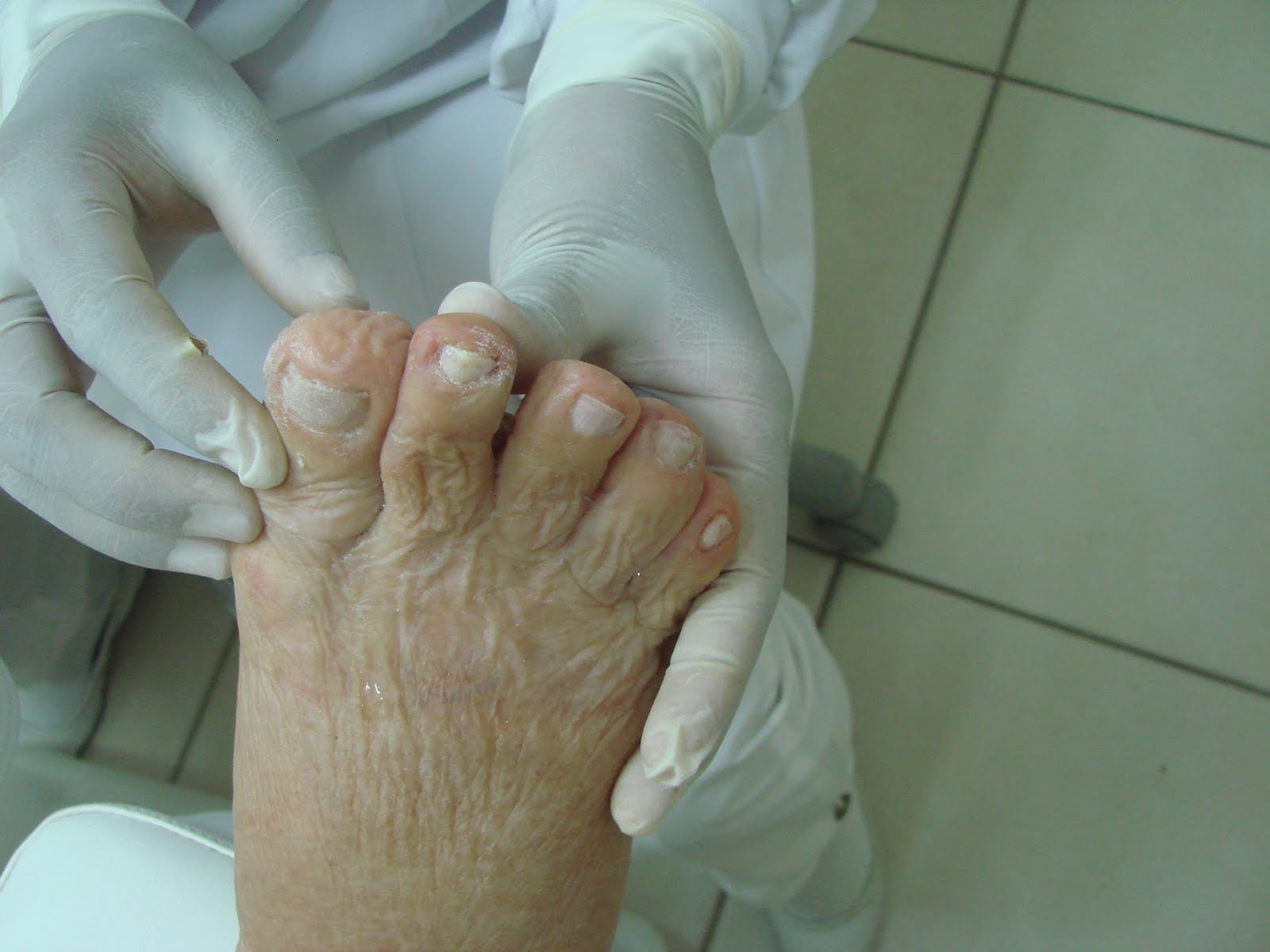 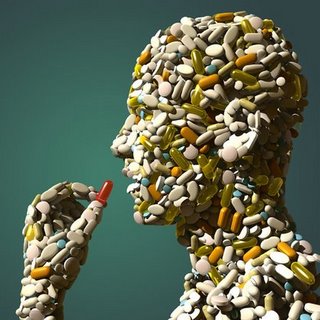 FATORES INTRÍNSECOS
DIMINUIÇÃO DA AUDIÇÃO
AUMENTO DO TEMPO DE REAÇÃO A SITUAÇÕES DE PERIGO
FATORES INTRÍNSECOS
FRAQUEZA MUSCULAR
OSTEOPOROSE
FATORES INTRÍNSECOS
HISTÓRIA PRÉVIA DE QUEDAS
ESTADO PSICOLÓGICO 
MEDO DE QUEDAS
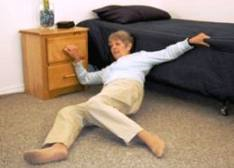 FATORES COMPORTAMENTAIS
FATORES COPORTAMENTAIS
USO MÚLTIPLO DE MEDICAMENTOS SEM PRESCRIÇÃO MÉDICA
USO EXCESSIVO DE ÁLCOOL
FATORES COPORTAMENTAIS
SEDENTARISMO
NEGAÇÃO DA FRAGILIDADE
FATORES DE RISCO
: 

	



       Difícil determinar qual tipo de fator precipitou a queda: 
     na verdade, é desencadeada pela interação entre os fatores.  
                                                                                             (Freitas, 2006)
Queda???
Fatores Extrínsecos
Fatores Comportamentais
Fatores Intrínsecos
GERENCIAMENTO DO RISCO
Avaliação 
detalhada de Riscos
Intervenção Multifatorial
Individualizada
“Só tem sentido Avaliar 
se houver intenção de  se oferecer  Intervenções ”
DIAGNÓSTICO DA QUEDA
Perguntar “onde” ocorreu essa queda
Avaliação do Equilíbrio :Timed Up and Go Test  (TUG)

  Quantifica o desempenho da mobilidade através da velocidade do idoso ao realizar a tarefa;

  O tempo gasto para completar o teste está fortemente relacionado ao nível de capacidade funcional.
Timed Up and Go - TUG
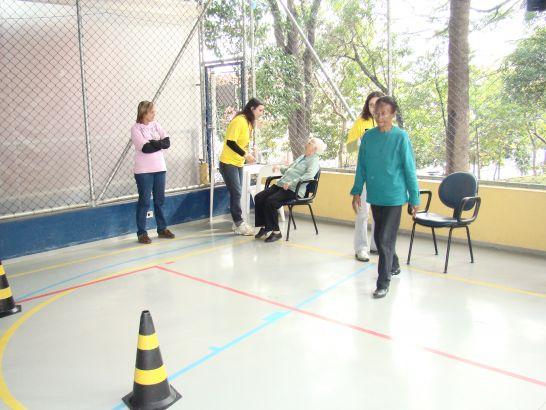 Analisa tempo gasto pelo indivíduo para partir de uma posição inicial sentada;

  As costas apoiadas em uma cadeira;

 Sem o auxílio dos membros superiores;

Andar um percurso linear de três metros até um ponto predeterminado marcado no chão, girar 180º;

 Retornar e sentar novamente, apoiando as costas na mesma cadeira.
Timed Up and Go - TUG
O paciente é instruído a realizar o teste usando seus calçados habituais, a não conversar durante a execução e a realizá-lo numa velocidade normal, de forma segura.
Maiores valores de tempo representam maiores riscos de queda.
RESULTADOS
BAIXO RISCO DE QUEDAS MENOS DE 20 SEGUNDOS
MEDIO RISCO DE QUEDAS DE 20 A 29 SEGUNDOS
ALTO RISCO DE QUEDAS 30 SEGUNDOS OU MAIS
INTERVENÇÕES MULTIFATORIAIS 
E INDIVIDUALIZADAS RECOMENDADAS
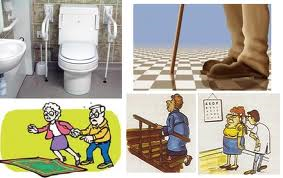 Treinamento da Marcha 
Melhora da Força Muscular e do Equilíbrio
Treinamento de uso de Órteses Apropriadas
Revisão de Medicações
Tratamento da Hipotensão Postural
Tratamento da Osteoporose
Treinamento de Equipe 
na ILPI e Hospitais
Correção Visual
MODIFICAÇÕES   AMBIENTAIS
MODIFICAÇÕES AMBIENTAIS
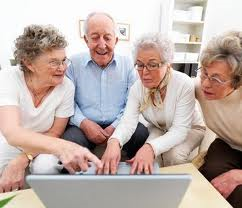 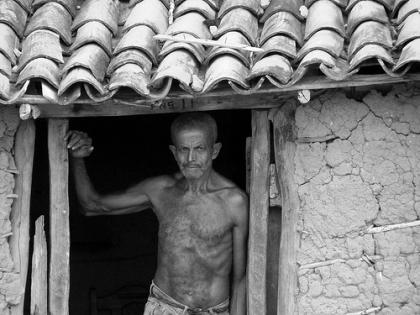 Importante conhecer o perfil da população idosa observando o contexto em que vivem para que as intervenções sejam eficazes.
MODIFICAÇÕES AMBIENTAIS
MODIFICAÇÕES AMBIENTAIS
MODIFICAÇÕES AMBIENTAIS
MODIFICAÇÕES AMBIENTAIS
ILUMINAÇÃO
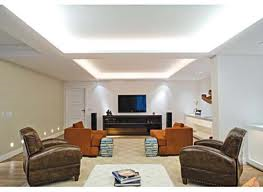 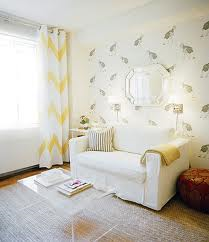 LUZ UNIFORME EM ZONAS ESCURAS
USAR CORTINAS LEVES EM JANELAS E PORTAS
ILUMINAÇÃO
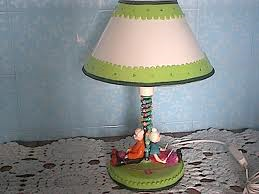 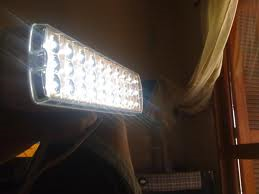 MANTER UM ABAJUR PRÓXIMO A CAMA
PREVER ILUMINAÇÃO DE EMERGÊNCIA
ESCADAS
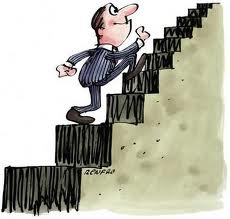 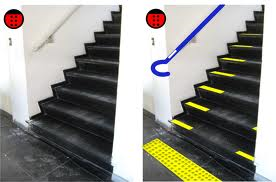 SINALIZAR OS LIMITES DOS DEGRAUS COM CORES CONTRASTANTES
CERTIFICAR SE OS DEGRAUS SÃO UNIFORMES
ESCADAS
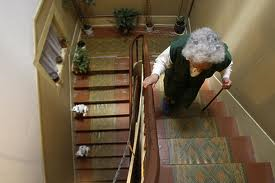 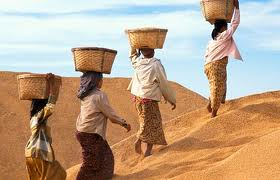 AO USAR A ESCADA MANTER SEMPRE UMA MÃO APOIADA AO CORRIMÃO
NÃO CARREGAR NADA QUE POSSA OBSTRUIR A VISÃO DO PRÓXIMO DEGRAU
BANHEIRO
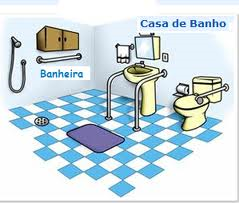 Instalar barras de apoio próximas do chuveiro e do vaso sanitário;
Não trancar a porta do banheiro;
Nunca usar porta tolhas e sabonetes, prateleiras e outros itens do gênero como APOIO
Adequar a altura do vaso sanitário;
BANHEIRO
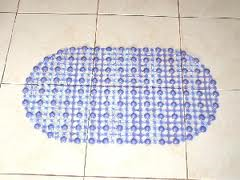 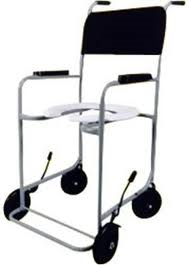 MANTER O PISO SECO DEPOIS DO BANHO OU SE POSSÍVEL POR TAPETE DE VENTOSA
EM CASO DE FALTA DE EQUILÍBRIO UTILIZAR CADEIRA NO MOMENTO DO BANHO
ORIENTAÇÕES GERAIS
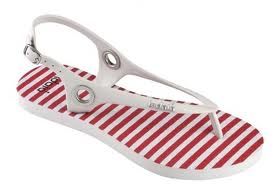 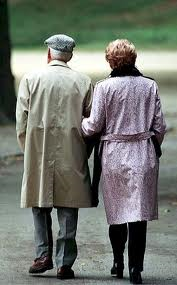 USO DE CALÇADOS ADEQUADOS
USO DE ROUPAS NEM MUITO LARGAS OU MUITO LONGAS
PREVENÇÃO
A gravidade potencial das quedas nos idosos confere à prevenção um lugar privilegiado
AÇÕES PARA PREVENÇÃO
1- Orientar a pessoa idosa em relação  aos riscos de quedas e suas consequências.
2- Avaliação geriátrica global, com medidas corretivas adequadas com enfoque:
 Função cognitiva;
 Estado psicológico;
 Capacidade de viver só  e executar as AVDs;
 Condição econômica.
AÇÕES PARA PREVENÇÃO
3- Avaliação anual: oftalmológica e da audição
4 -Avaliação Nutricional;
5- Redução de ingestão de bebidas alcoólicas;
6-Racionalização da prescrição de doses e combinações dos medicamentos.
AÇÕES PARA PREVENÇÃO
7 – Fisioterapia
8 -Avaliar a  existência de maus tratos e violência
9 -Atividade Física : Caminhada; Dança; entre outras
10 – Correção dos fatores ambientais modificáveis
PREVENÇÃO
Prevenir a queda em pessoas idosas pode significar prevenir a perda da autonomia e independência e preservar a conservação da capacidade funcional do idoso.
CONTEXTO GERAL
Quedas em Idosos
Física
Econômica
Familiar
Psicológica
Problema de Saúde Pública
QUALIDADE DE VIDA E CAPACIDADE FUNCIONAL
Diagnóstico
Prognóstico
Julgamento Clínico
Tratamento e Ações  Preventivas
ATENÇÃO!!!
As quedas podem ser um sinal de que alguma coisa não vai bem
???????
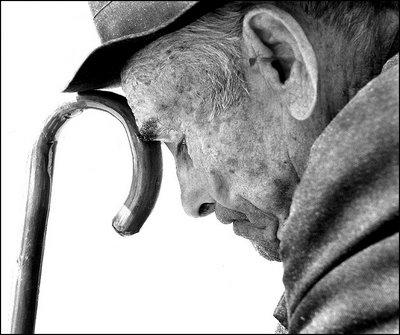 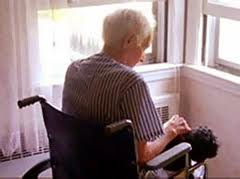 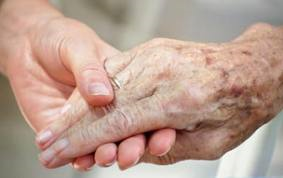 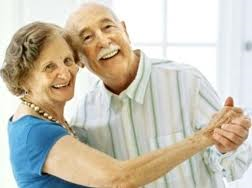 A prática dessas ações e  informações poderão fazer a diferença entre cair ou não e, muitas vezes, entre a instalação ou não de uma incapacidade e dependência.
MINISTÉRIO DA SAÚDE
OBRIGADO.

Wendel Rodrigo Teixeira Pimentel
Ministério da Saúde
Secretaria de Atenção à Saúde
Departamento de Atenção Especializada e Temática
 Coordenação de Saúde da Pessoa Idosa
(61) 3315- 9139
wendel.pimentel@saude.gov.br
GRUPOS / RELATÓRIOS
PREVENÇÃO
DIFICULDADE
SUGESTÕES
EXPERIÊNCIA EXITOSA
PREVENÇÃO
Existem ações estratégicas de prevenção voltadas à     saúde do idoso?
DIFICULDADE
Quais as dificuldades encontradas, na implantação e implementação de ações voltadas a saúde do idoso?
SUGESTÕES
Sugestões de melhorias das ações voltadas à atenção da Saúde do Idoso.
EXPERIÊNCIA EXITOSA
Relato de experiências exitosas em seu serviço voltadas a atenção à saúde do idoso.